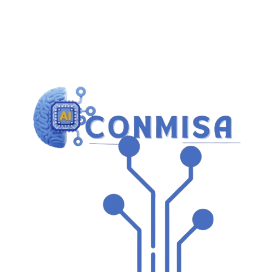 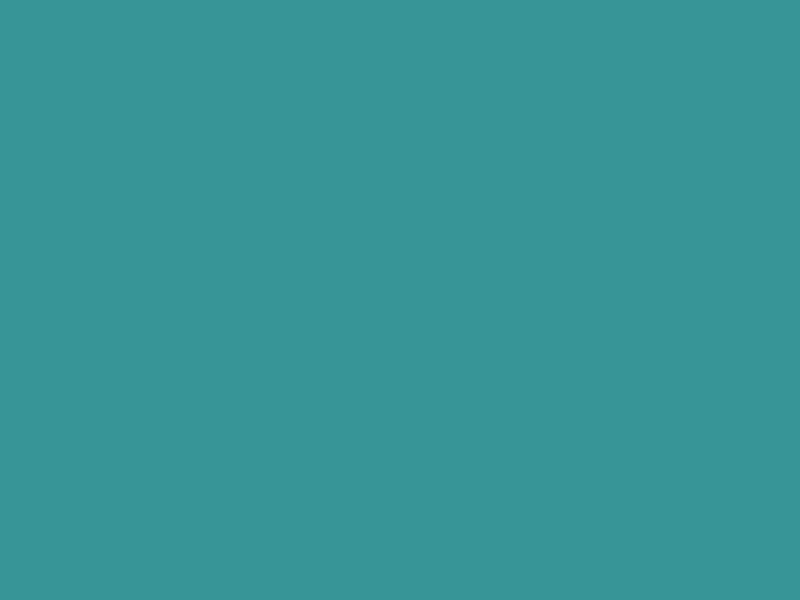 CONGRESSO NACIONAL MULTIPROFISSIONAL DE INTEGRAÇÃO DA IA NO CONTEXTO SAÚDE- I CONMISA
TITULO DO TRABALHO
AUTORES:
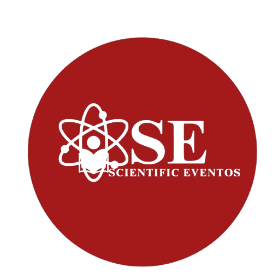 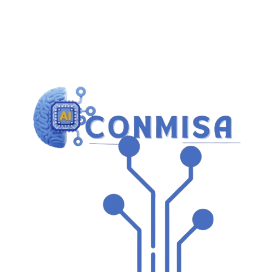 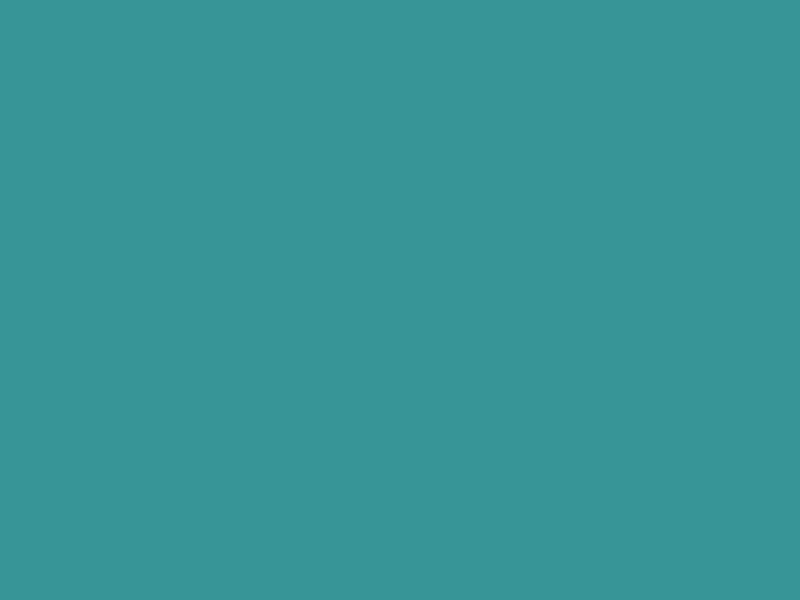 CONGRESSO NACIONAL MULTIPROFISSIONAL DE INTEGRAÇÃO DA IA NO CONTEXTO SAÚDE- I CONMISA
Introdução
Xxxxxxxxxxxxxxxxxxxxxxxxxxxxxxxxxxxxxxxxxxx]
Xxxxxxxxxxxxxxxxxxxxxxxxxxxxxxxxxxxxxxxxxxxxxxxxx
Xxxxxxxxxxxxxxxxxxxxxxxxxxxxxxxxxxxxxxxxxxxxxx
xxxxxxxxxxxxxxxxxxxxxxxxxxx
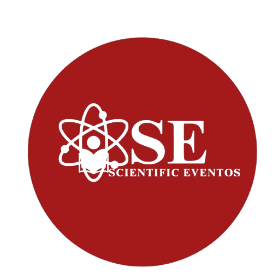 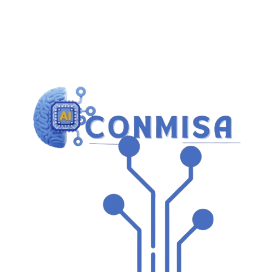 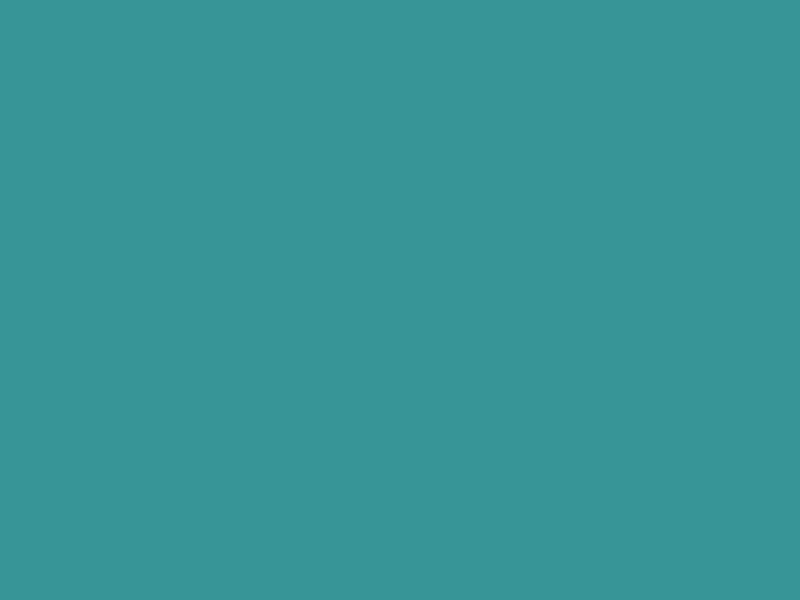 CONGRESSO NACIONAL MULTIPROFISSIONAL DE INTEGRAÇÃO DA IA NO CONTEXTO SAÚDE- I CONMISA
Objetivo
Xxxxxxxxxxxxxxxxxxxxxxxxxxxxxxxxxxxxxxxxxxx]
Xxxxxxxxxxxxxxxxxxxxxxxxxxxxxxxxxxxxxxxxxxxxxxxxx
Xxxxxxxxxxxxxxxxxxxxxxxxxxxxxxxxxxxxxxxxxxxxxx
xxxxxxxxxxxxxxxxxxxxxxxxxxx
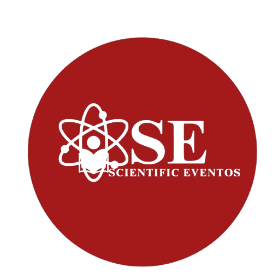 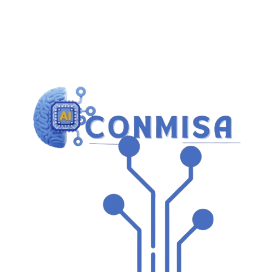 CONGRESSO NACIONAL MULTIPROFISSIONAL DE INTEGRAÇÃO DA IA NO CONTEXTO SAÚDE- I CONMISA
Metodologia
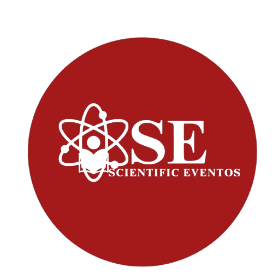 Gráficos e tabelas de acordo com a 
necessidade do palestrante
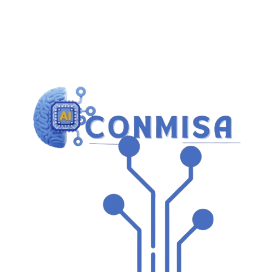 CONGRESSO NACIONAL MULTIPROFISSIONAL DE INTEGRAÇÃO DA IA NO CONTEXTO SAÚDE- I CONMISA
Resultados e Discussão
Xxxxxxxxxxxxxxxxxxxxxxxxxxxxxxxxxxxxxxxxxxxxxxxxxx
Xxxxxxxxxxxxxxxxxxxxxxxxxxxxxxxxxxxxxxxxxxxxxxxxxxxx
Xxxxxxxxxxxxxxxxxxxxxxxxxxxxxxxxxxxxxxxxxxxxxxxxxxxxxx
xxxxxxxxxxxxxxxxxxxxxxxxxxxxxxxxxxxxxxxxxxxxxxxxx
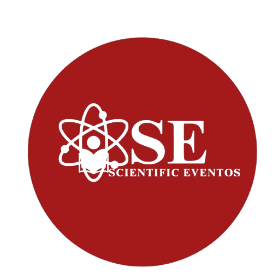 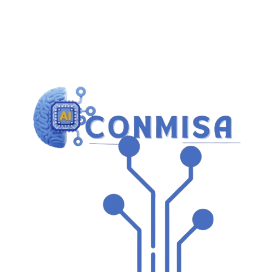 CONGRESSO NACIONAL MULTIPROFISSIONAL DE INTEGRAÇÃO DA IA NO CONTEXTO SAÚDE- I CONMISA
Conclusão
Xxxxxxxxxxxxxxxxxxxxxxxxxxxxxxxxxxxxxxxxxxxxxxxxxx
Xxxxxxxxxxxxxxxxxxxxxxxxxxxxxxxxxxxxxxxxxxxxxxxxxxxx
Xxxxxxxxxxxxxxxxxxxxxxxxxxxxxxxxxxxxxxxxxxxxxxxxxxxxxx
xxxxxxxxxxxxxxxxxxxxxxxxxxxxxxxxxxxxxxxxxxxxxxxxx
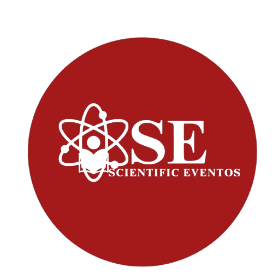 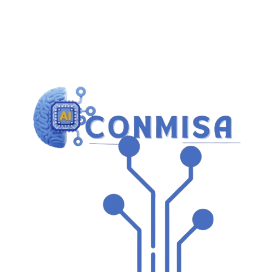 CONGRESSO NACIONAL MULTIPROFISSIONAL DE INTEGRAÇÃO DA IA NO CONTEXTO SAÚDE- I CONMISA
Referências
Xxxxxxxxxxxxxxxxxxxxxxxxxxxxxxxxxxxxxxxxxxxxxxxxxx
Xxxxxxxxxxxxxxxxxxxxxxxxxxxxxxxxxxxxxxxxxxxxxxxxxxxx
Xxxxxxxxxxxxxxxxxxxxxxxxxxxxxxxxxxxxxxxxxxxxxxxxxxxxxx
xxxxxxxxxxxxxxxxxxxxxxxxxxxxxxxxxxxxxxxxxxxxxxxxx
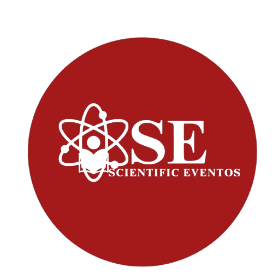